Leder tverrsektoriell samhandling            -tverrsektorielt fokus 0-24

Prosjektmedarbeider BTI og for pilot 0-24
                  - tiltak/milepæler piloten
                  - innføring BTI         
SLT
                - forebygging mot kriminalitet og                    radikalisering                  - hinder utenforskap gjennom aktivitet og                       tilrettelegging                   -kontaktledd inn mot kultur- og fritidsfeltet
Tverrsektorielt teamFokusområder
Mål
Aktuelle felles problemstillinger 
Fremme samhandling
Bedre livsmestring og økt sosial inkludering
Gode og stimulerende oppvekstvilkår
Tidlig hjelp og støtte
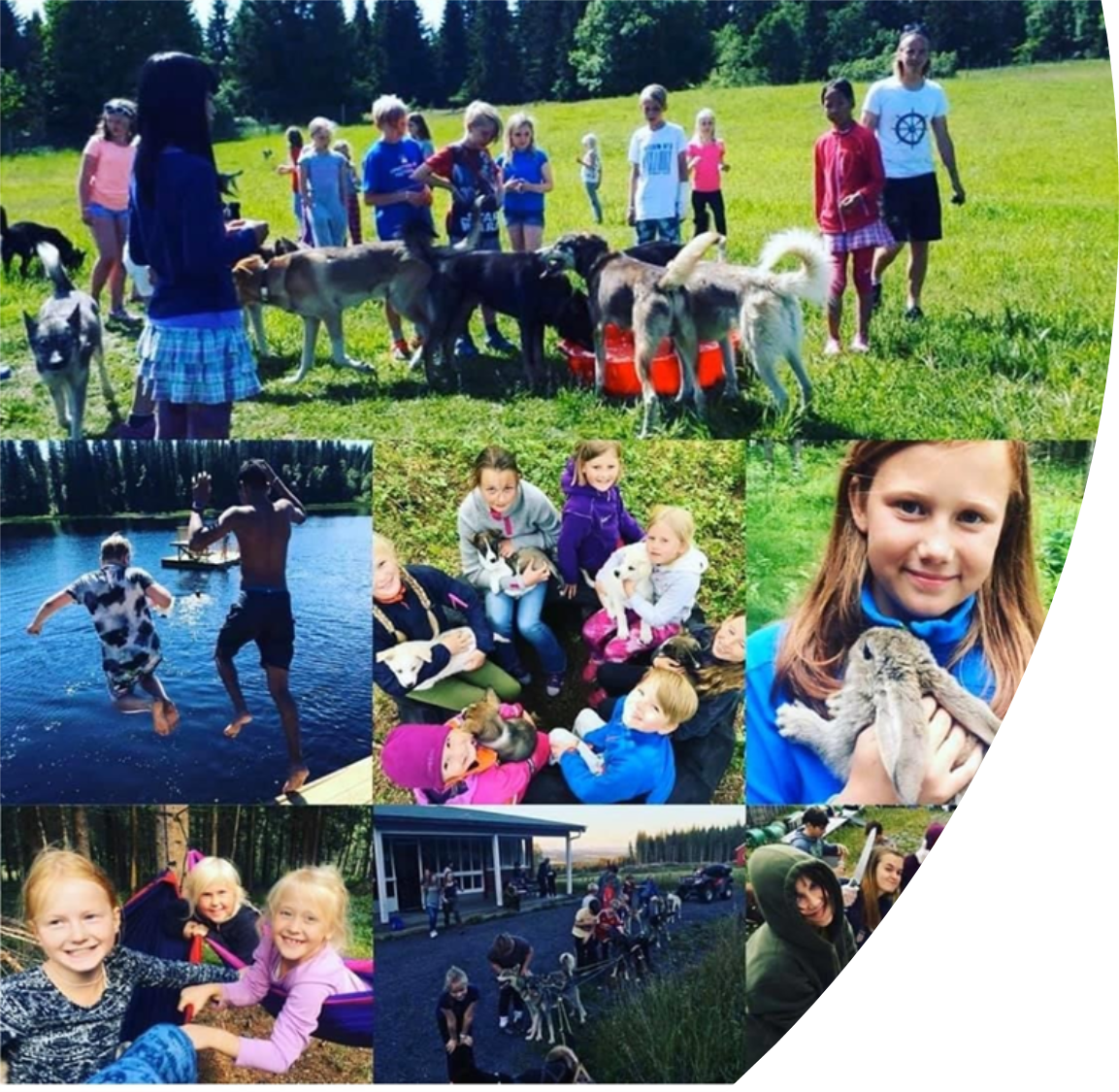 KONKRETE TILTAK(søknader)
Sommerprogram
Aktivitetskontakter
Juniorklubb 
Mekkeverksted og gruppetilbudet Fast & Curious
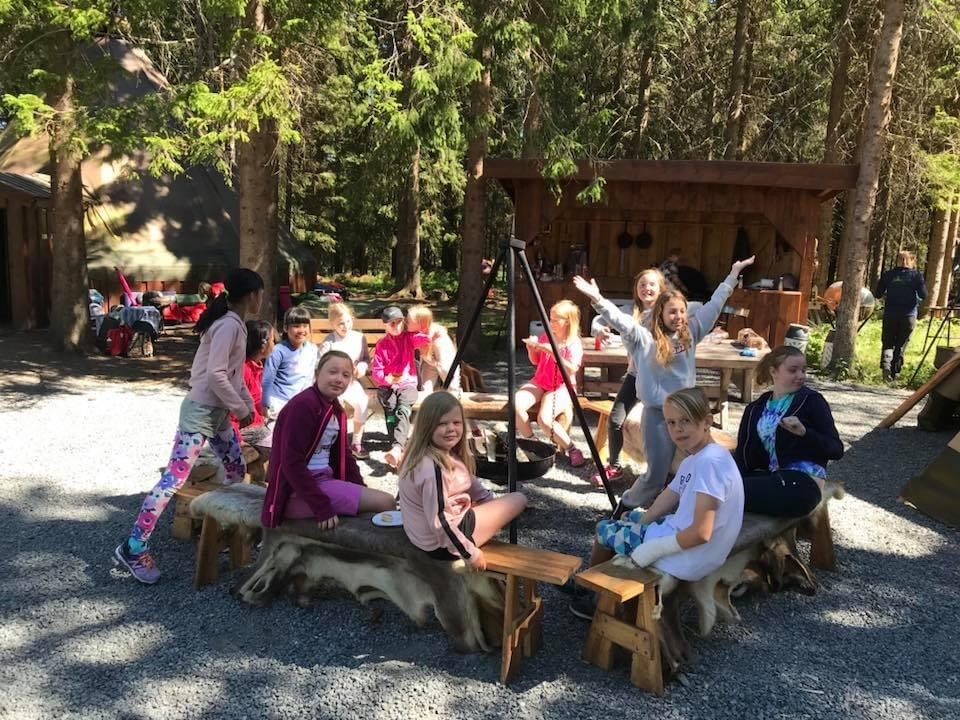 SommerprogramMålgruppe: Barnefamilier og ungdom
KONSERTER, MATKURS, TEGNESERIEKURS, SCOOTKURS, TUSENFRYD, SKRIVEKURS, HUNDERFOSSEN, VITENSENTERET, DISKGOLFBANE, LEKELAND, MUSEUM, UTSTILLINGER, BOWLING, KINO, KLATREPARK, FRILUFTSSKOLE, FAMILIEPARK, DYREPARK, PRØYSENLAND,PAINTBALL, GOKART, BRETTKLUBB, TOTENBADET, STOLPEJAKT, TURMULIGHETER OG BADEPLASSER


Avtaler med aktivitetstilbydere
Bred markedsføring
Stor respons som viser et stort behov
Krevende organisering!
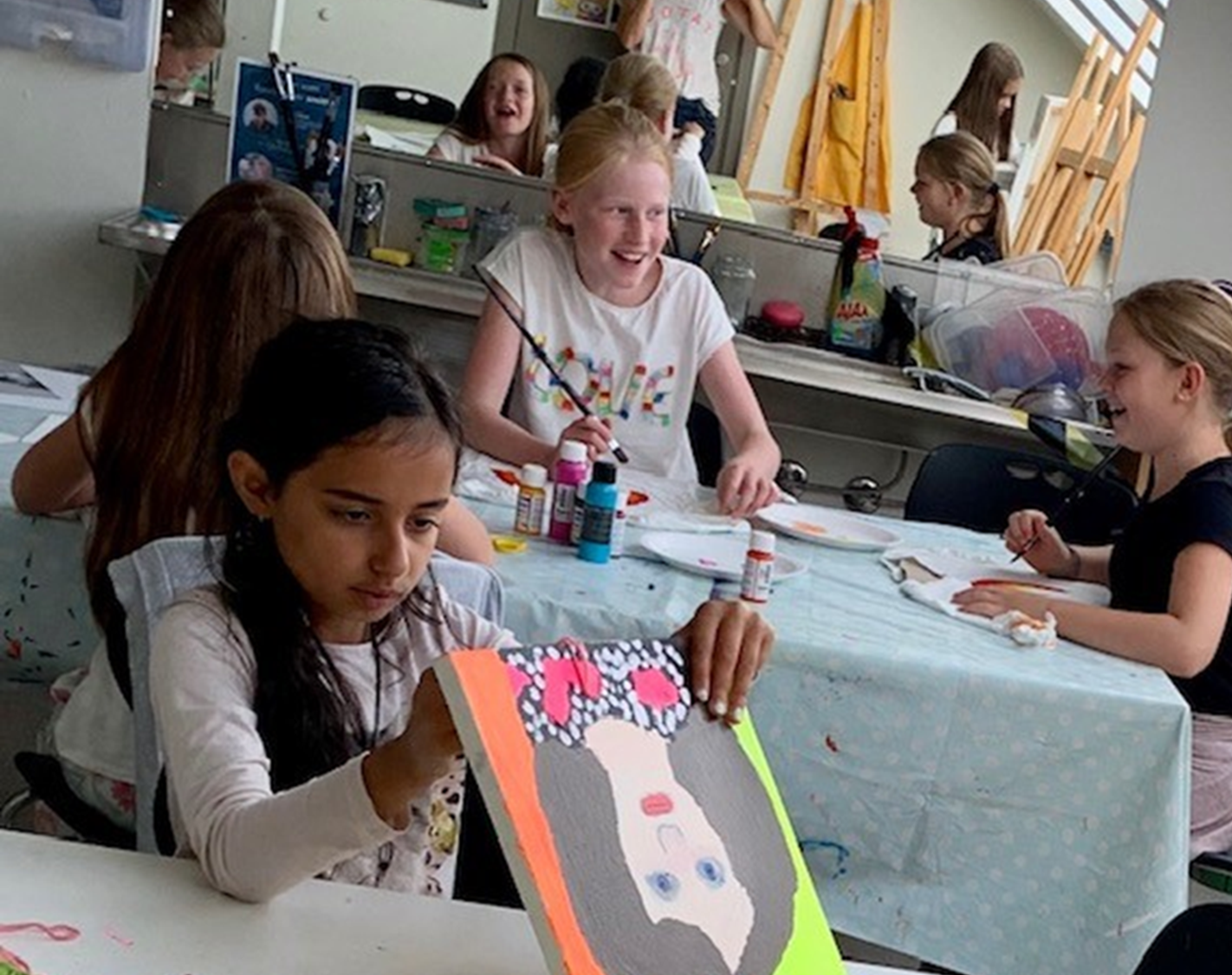 AKTIVITETSKONTAKTERStrukturer og arbeidsmetoderLike muligheter- hindre utenforskapNy nettverk og vennskap
JuniorklubbMålgruppe: 4.-7. trinn
Rett etter skoletid

Ingen påmelding

Forankret i og rekruttering gjennom skolen

Aktiviteter og måltid

Ansatt 70%, omdisponering ansatte, frivllige
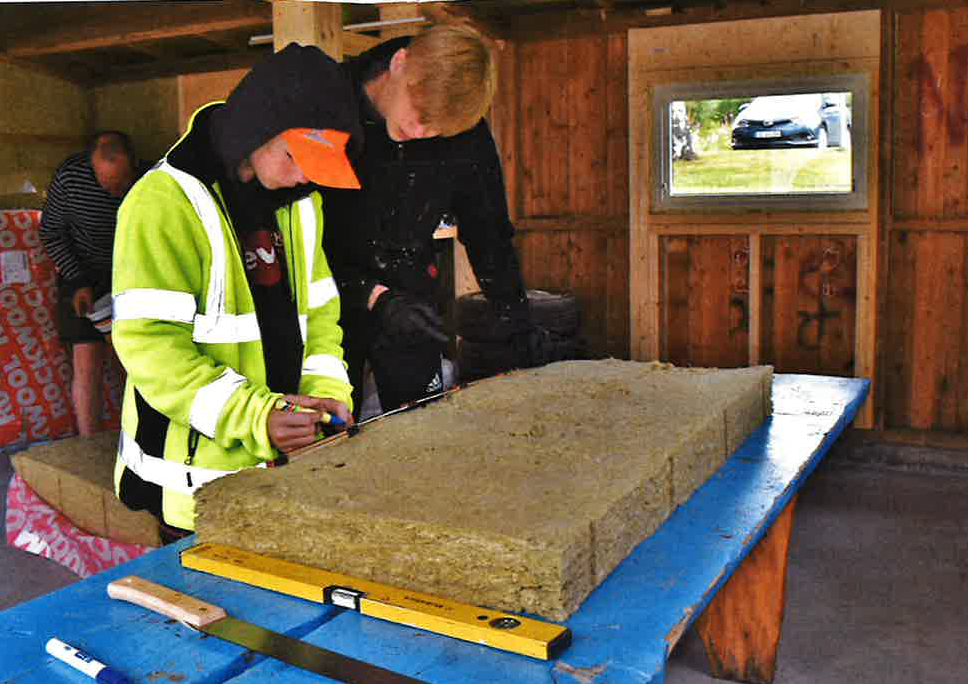 MEKKEVERKSTEDGRUPPETILBUD Fast&curiousMålgruppe: ungdom fra 13 år                                                 hatyringer/radikaliseringmangler tilhørighet/bli settaction og spenning
Fyrverkeriet ungdomshus

Motor/skruing/småmekanikk/lodding

Aktivitet : forebyggende tiltak
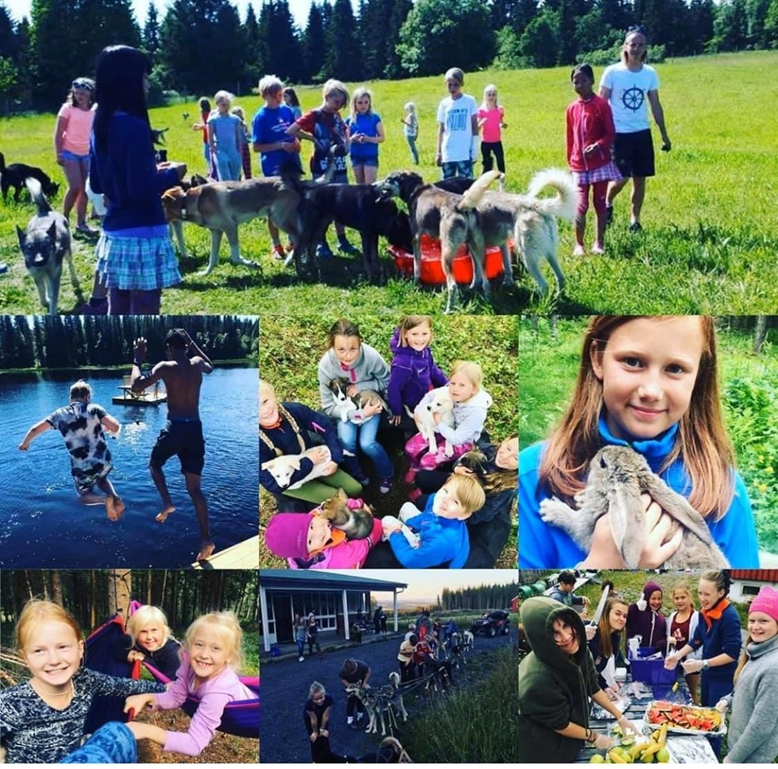 Bidra til utjevning av forskjeller ved at flere får samme muligheter for opplevelse og aktivitet

Styrke følelse av mestring og tilhørighet

Etablere nye vennskap og nettverk

At flere unge blir «sett» og loses inn mot fritidsaktivitet, tilbud og/eller tiltak.

Gi oss bedre kunnskap og informasjon om barne- og ungdomsmiljøet


Evaluering- som grunnlag for videreføring og implementering
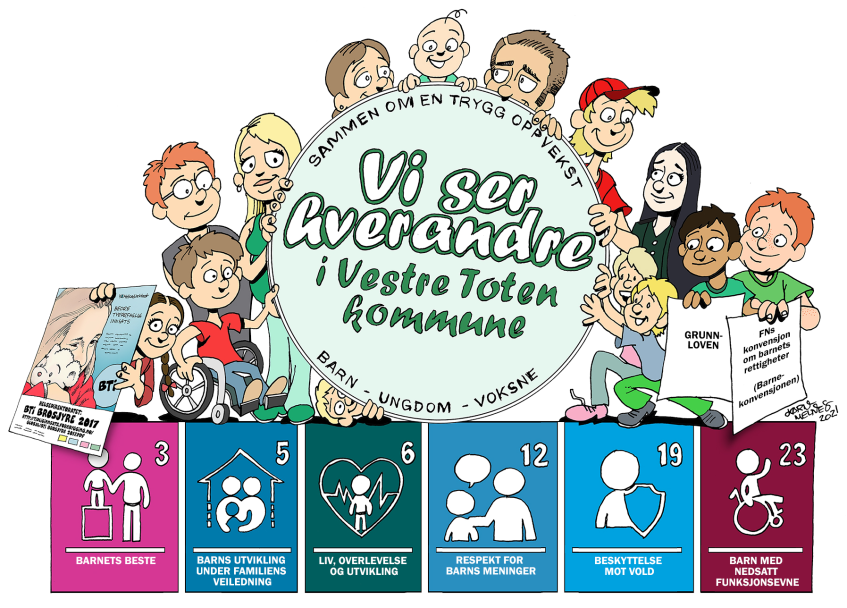